2.4			                  Division av tal i decimalform
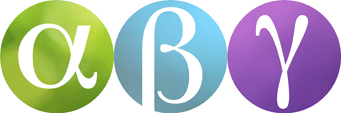 En duk  som är 2,4 m lång ska vikas på mitten.
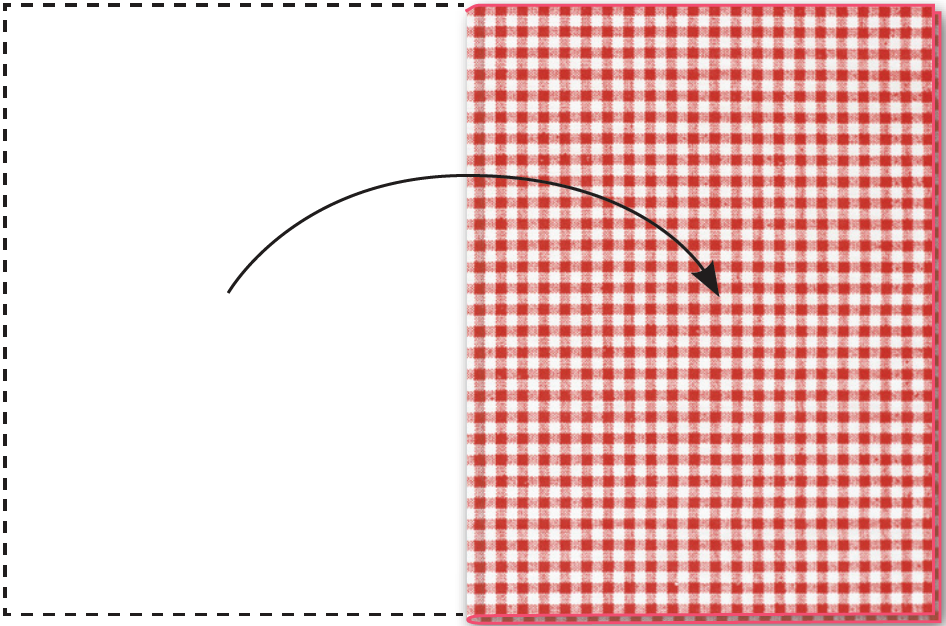 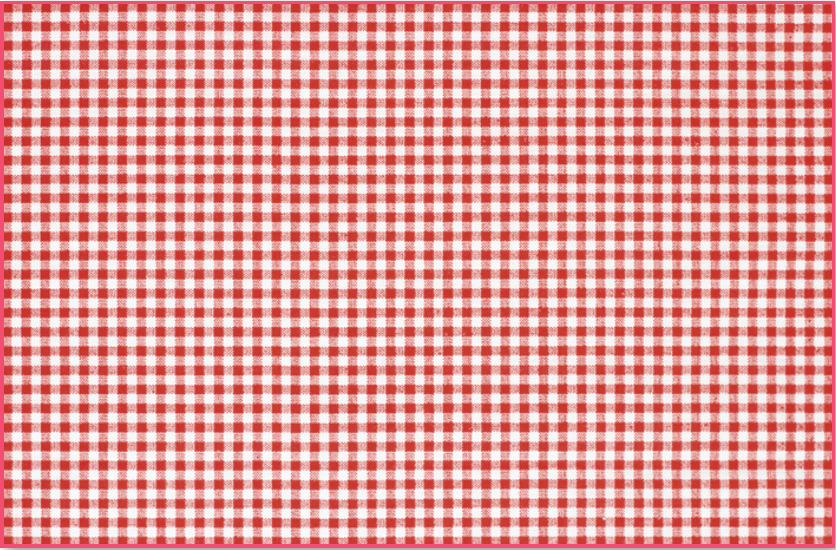 Hur lång är den vikta delen?
För att räkna ut det ska vi dividera 2,4 m med 2.
2,4
1,2
=
2,4 = 24 tiondelar
2
24 tiondelar delat med 2 = 12 tiondelar

12 tiondelar = 1 hel och 2 tiondelar = 1,2
Den vikta delen är 1,2 m.
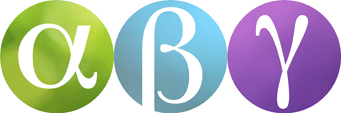 Exempel
a)
b)
c)
6 tiondelar dividerat med 3 är 2 tiondelar.
a)
0,2
=
=
=
15 hundradelar dividerat med 3 är 5 hundradelar.
b)
0,05
4 hela och 8 tiondelar är lika med 48 tiondelar.

48 tiondelar dividerat med 4 är 12 tiondelar är lika med 1,2.
c)
1,2
0,15
4,8
0,6
0,6
4,8
0,15
3
3
4
3
4
3
Svar:
a) 0,2
b)  0,05
c)  1,2
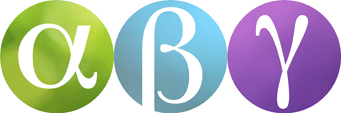 Exempel
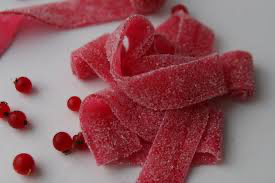 0,9 m
m =
9 tiondelar dividerat med 3 är 3 tiondelar.
Varje person får:
0,3 m
0,9
3